Is China nummer 1 in de wereld met hun mensenrechten?
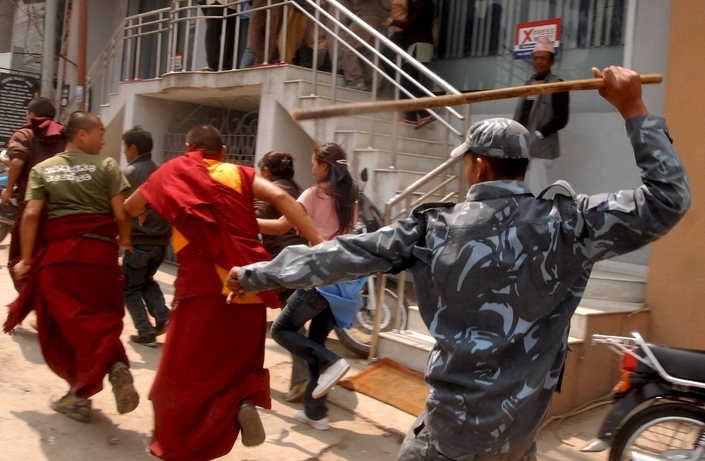 Gemaakt door: Kas, Teun, Nic-Kee en Lucas
Inhoudsopgave
- Inleiding: Kas

- Wat: Teun

- Waar: Lucas

- Waarom daar: Nic-Kee
Inleiding
Hoofdvraag: is China nummer 1
met hun mensen rechten.

Mensenrechten zijn slecht

Activisten

Organisaties
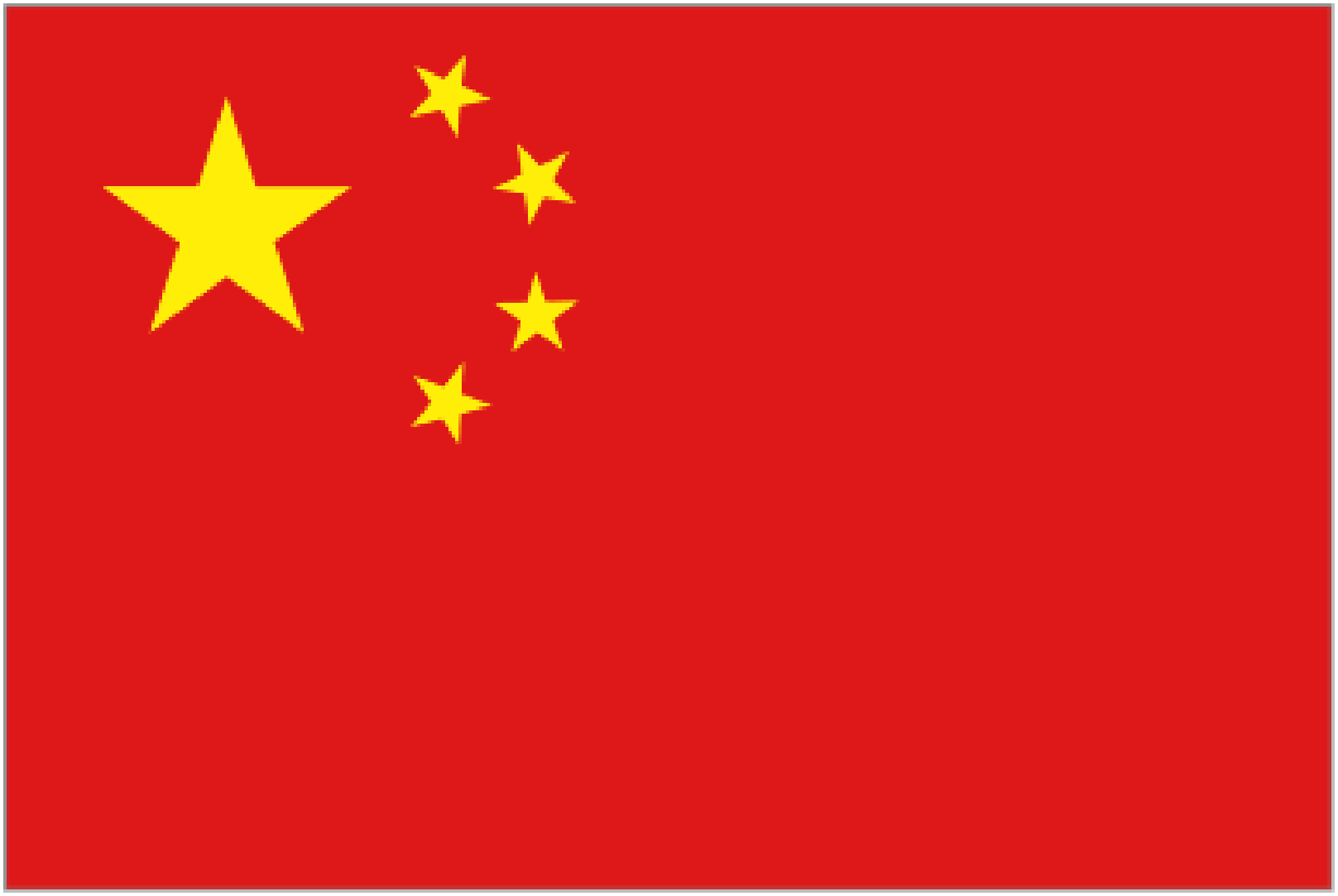 Wat?
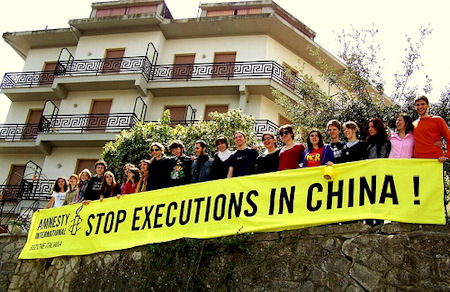 https://www.youtube.com/watch?v=ddU8rV7_Qis

-VN
-Executies/Martelingen
-Rechtspraken
-fabrieken         
-HRIC
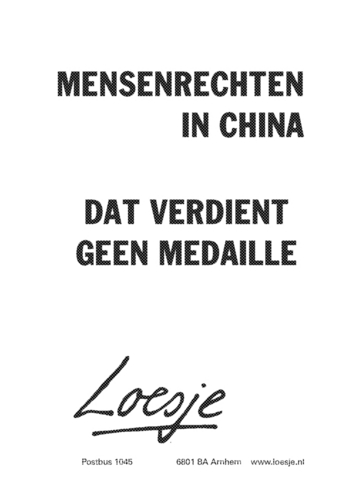 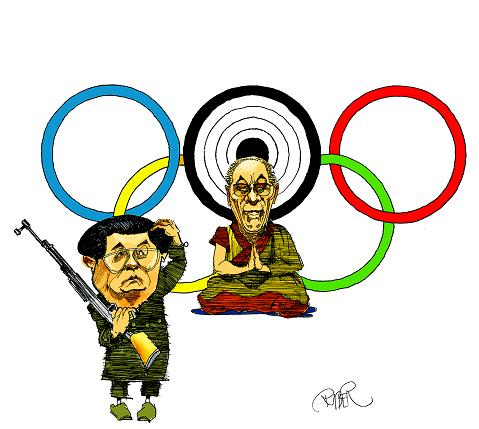 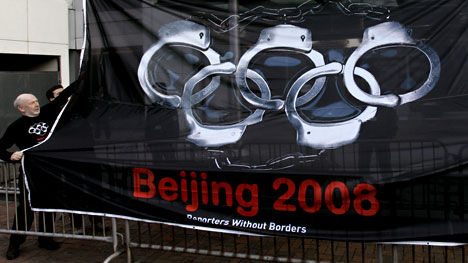 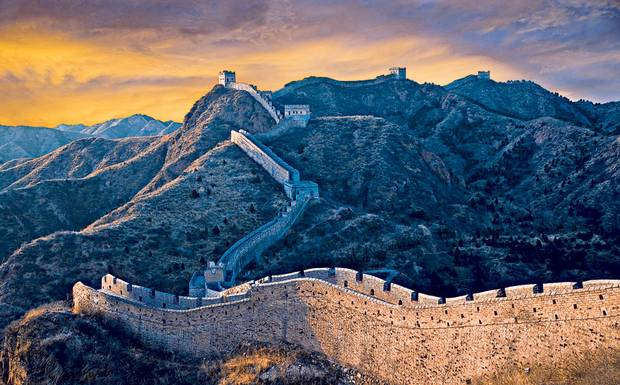 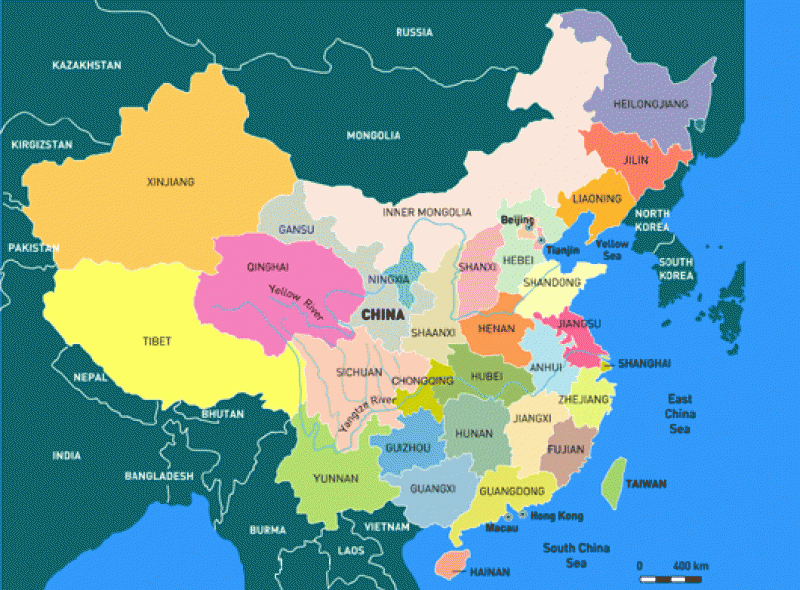 Waar?
- Zuid-Oosten

- Huizen om Fabrieken

- 70 doodstraf

- Tibet

-
Waarom daar?
Minder martelingen
Strenger gecontroleerd
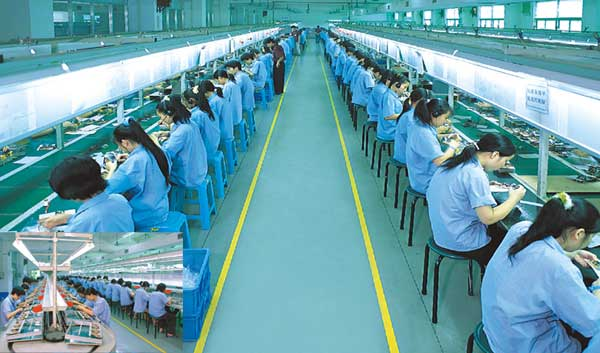 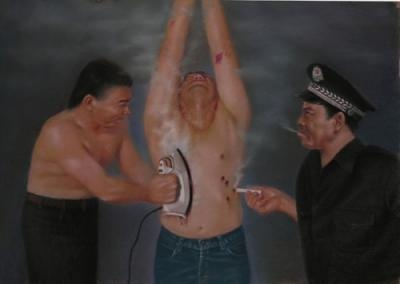